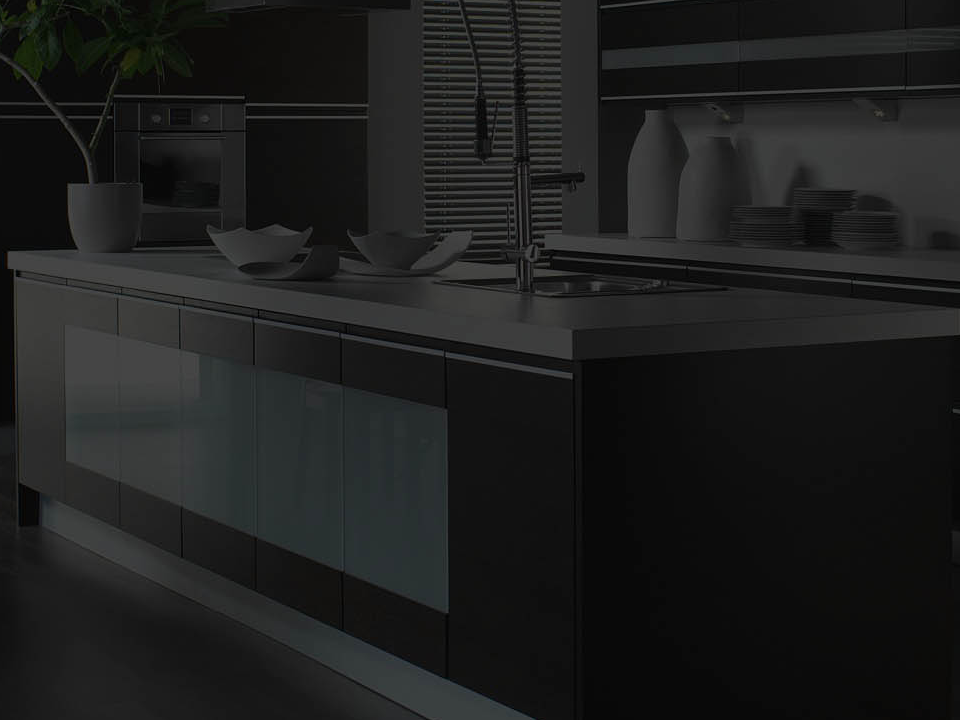 MASSIVE SAVINGS
YOU SAVE 20%
ON ALL KITCHEN CABINETS
HURRY! LIMITED TIME ONLY
OFFER ENDS 31.01.15
Call 1300 027 337
TO BOOK YOURS TODAY